Лекция:Печатные средства информациидля специальности «Реклама»
подготовила преподаватель ГАПОУ КК НКСЭ
Мишанкина Л.Г.
Цель: познакомить с видами печатной рекламы
Задачи: изучить виды и технологии производства печатной рекламы
Печатная реклама –
это способ воплощения рекламного обращения печатным методом на различных носителях. 
По типу размещаемого материала бывает изобразительной и информационной. 
В зависимости от материала, на который наносится информация, можно выделить рекламу на бумажных носителях (полиграфическую) и на сувенирной продукции (подарочную).
Печатная реклама представляет собой более старую форму рекламной деятельности
Это исторически первая форма массовой рекламы. Печатная реклама не относится к СМИ и не имеет таких массовых каналов распространения, как газеты и журналы и, поэтому, как правило, ориентирована на более узкие группы потребителей. 
Перед началом работы над документом нужно подобрать комплект рисунков, схем, графиков, важнейших технических характеристик и других необходимых приложений, которые могут свидетельствовать в пользу рекламируемого продукта (товара, услуги).
Информационная печатная реклама
Информационная печатная реклама более характерна для размещения на бумажных носителях, так как подразумевает размещение текста о продукте, фирме, идее, персоналии и так далее.
Изобразительная печатная реклама
Изобразительная печатная реклама воздействует на эмоциональный компонент потребителя через зрительное восприятие. При этом полиграфическая продукция такого характера не является периодическим изданием (СМИ). С точки зрения восприятия потребителями, изобразительная реклама должна выражать конкретный художественный образ продукта или его атрибутов.
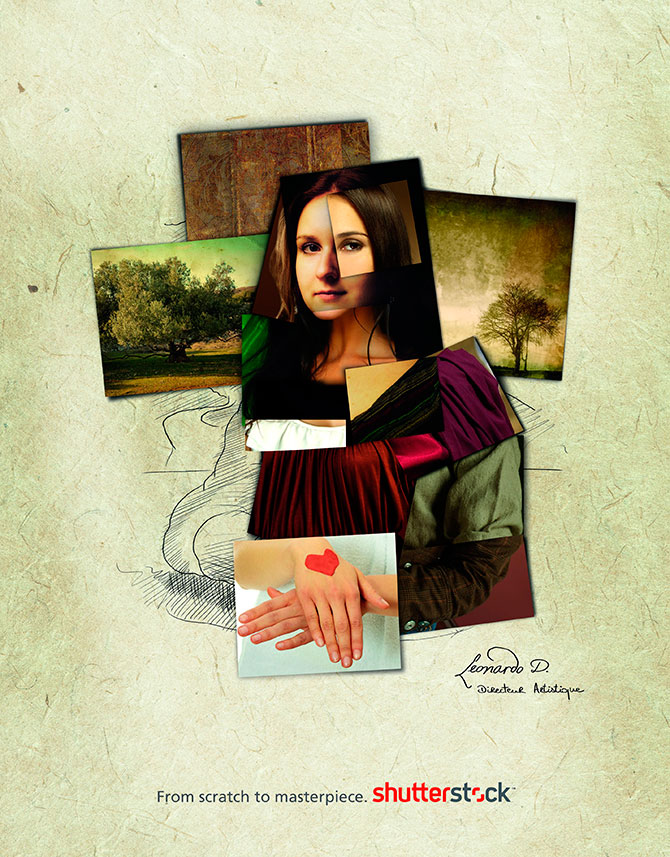 Способы создания образа:
1. Прямое изображение. Изображение товара в момент действия, причём образы людей, окружающих или использующих его, должны быть максимально приближены к образу потребителей, составляющих целевую группу.
2. Косвенное изображение. Подразумевает показ изображения продукта без людей, чертежи, графики, иные материалы, относящиеся к продукту.
3. Ассоциативный показ. Демонстрируется изображение, предположительно, вызывающее положительные эмоции потребителя. Задача сопровождающего текста – перенести эти эмоции на рекламируемый продукт.
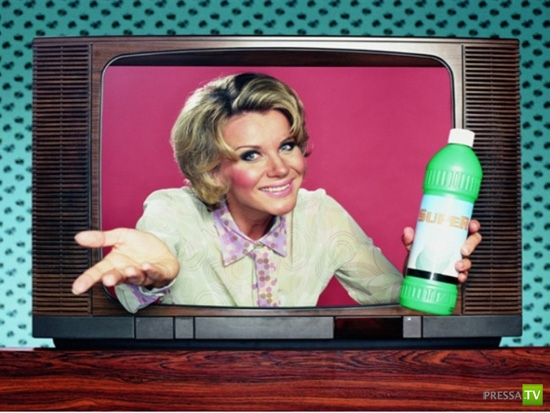 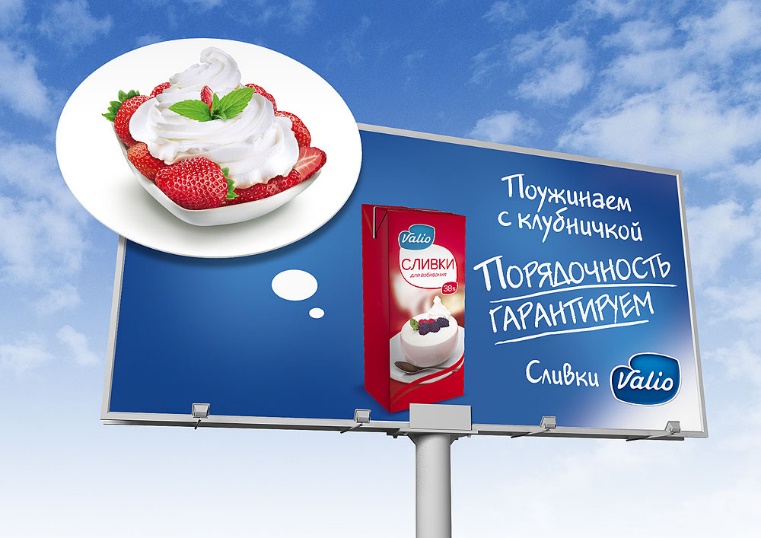 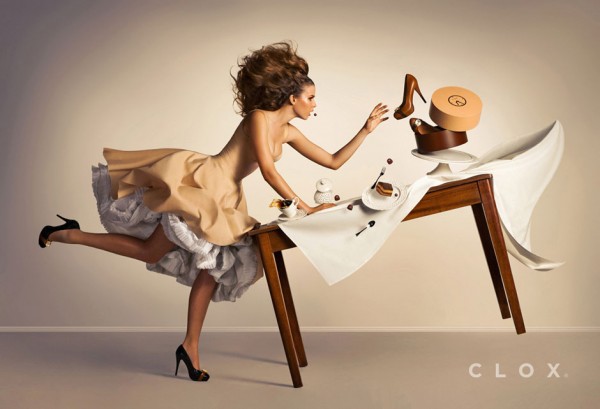 Характеристики и виды печатной рекламы
Основными характеристиками печатной рекламы являются: материал, тираж, формат, сфальцованность (для полиграфической продукции), (непериодическое издание, напечатанное на одном листе и сложенное параллельными сгибами в виде ширмы; т. е. представляются услуги туристических агентств, так сделаны путеводители, детские издания, рекламные и информационные листки).
К недостаткам полиграфической рекламы относятся:
в первую очередь, низкая стойкость к внешнему воздействию (рекламный материал мнётся, рвётся, промокает и так далее);
необходимость тщательного исследования методов размещения и способов распространения.
Виды изобразительной полиграфической рекламы:
1. Афиша
2. Плакат.
3. Каталог.
4. Проспект.
5. Листовка.
6. Буклет.
7. Рекламная брошюра.
8. Флаер.
9. Открытка.
10. Этикетка.
11. Наклейка.
Афиша —
одностороннее рекламное листовое издание с оповещением о предстоящем публичном мероприятии: спектаклях, фильмах, выставках и т.д. Как правило изготавливается форматами от А3 до А0 и более.
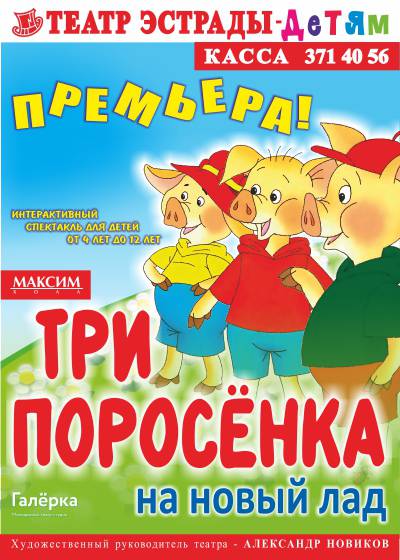 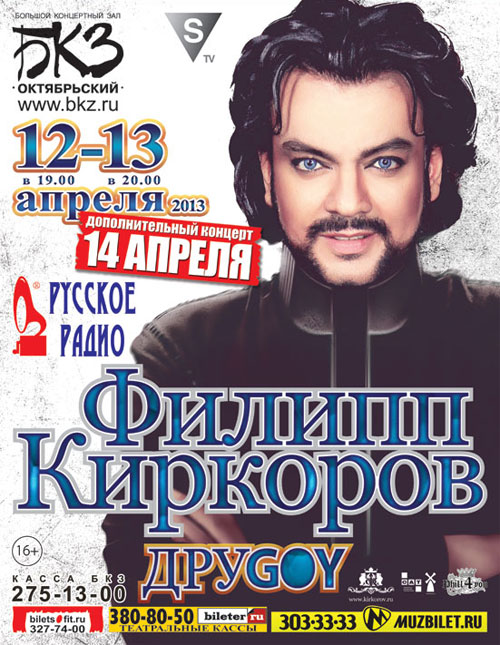 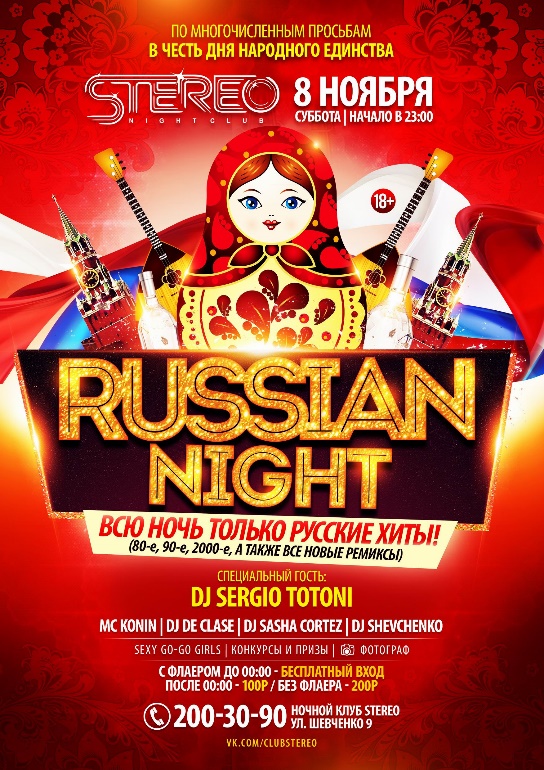 Плакат -
листовое издание в виде одного или нескольких листов печатной продукции, относительно большого формата вид графики, лаконичное броское изображение, рассчитанное на всеобщее внимание, как правило, сопровождаемое лаконичным текстом. Как правило - это образ, название фирмы, изображение товара, фирменный лозунг. Плакаты выполняются в агитационных, политических, рекламных, учебных целях.
Рекламный плакат
крупноформатное (АЗ и более), несфальцованное, обычно многокрасочное, хорошо иллюстрированное издание, в большинстве случаев с односторонней печатью. Сопровождается крупным рекламным заголовком-слоганом, который образно и в сжатой форме отображает основную особенность рекламируемого товара или услуги. Для повышения функциональности в рекламный плакат часто вводится календарная сетка, иногда ее выполняют отрывной (на перфорации).

Главная задача рекламного плаката – привлечь внимание к конкретному товару, услуге или мероприятию.
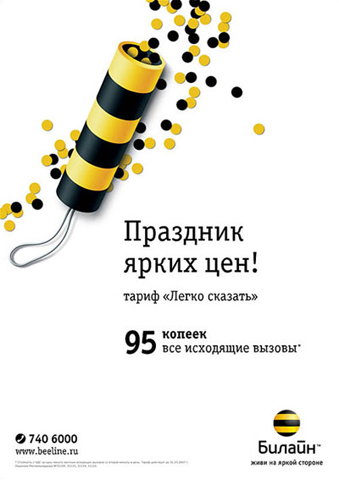 Плакаты используют для оформления выставочных стендов, торговых и демонстрационных залов, интерьеров служебных помещений, приемных, комнат для переговоров, развешивают на специальных рекламных тумбах или щитах и т.д.
 
В последнее время успешно используются рекламные плакаты-буклеты, на оборотной стороне плаката дается детальное описание рекламируемой продукции.
Каталог  -
незаменимый маркетинговый инструмент, дающий возможность не только ознакомиться с преимуществами продукции, но и сделать заказ товара. Каталоги могут быть представительскими и информационными. Профессионально выполненный каталог способен положительно повлиять на доверие покупателя к товару или услугам компании.
Рекламный каталог -
сброшюрованное или переплетённое печатное издание, которое содержит систематизированный перечень большого числа товаров с иллюстрациями; составленное в определенном порядке. Иногда листы каталога не брошюруют, а скрепляют в специальной папке-скоросшивателе, которая служит обложкой. Это позволяет рекламодателю оперативно обновлять свои рекламные каталоги: клиентам и партнерам посылают новые листы с просьбой изъять устаревшие. Наиболее распространенный формат рекламного каталога —А4, но встречаются каталоги и меньшего формата.
В текстовой части в начале рекламного каталога дается небольшая вводная статья о предприятии, далее — подробные описания предлагаемых товаров с техническими характеристиками. Это многокрасочное объемное издание, рассчитанное на длительное использование.
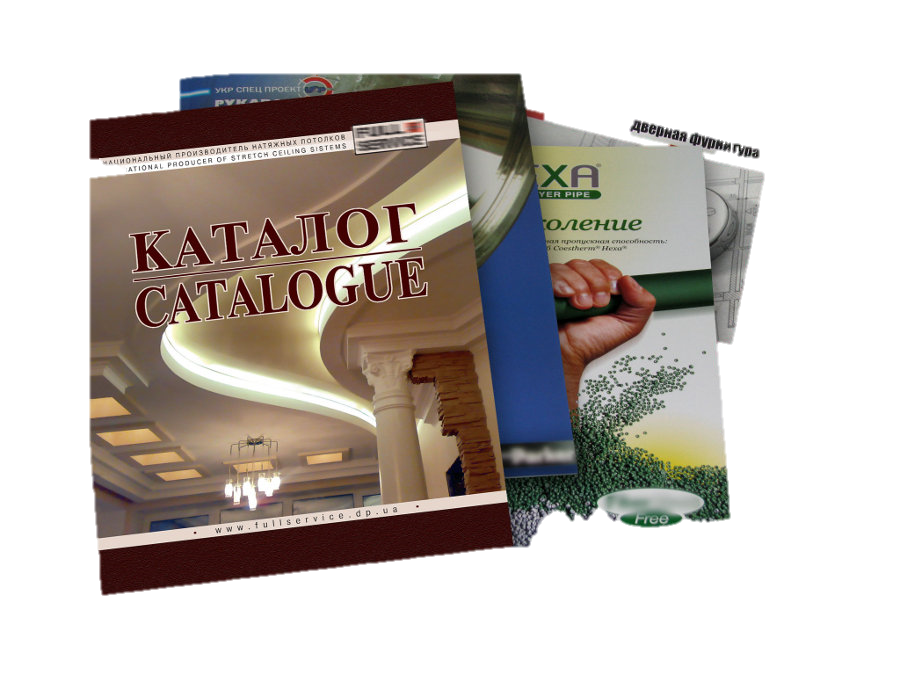 Рекламный проспект —
это хорошо иллюстрированное, сброшюрованное или сфальцованное издание, посвященное одному товару или нескольким однородным товарам. Существуют также престижные рекламные проспекты, посвященные фирме и рассказывающие об ее истории, достижениях, возможностях, производственной программе, успехах на международных рынках и т.д.
 
Наиболее распространенный формат рекламного проспекта — А4, однако встречаются рекламные проспекты и меньшего формата. Распространяется на выставках, ярмарках, презентациях, реже через торговые и сервисные предприятия.
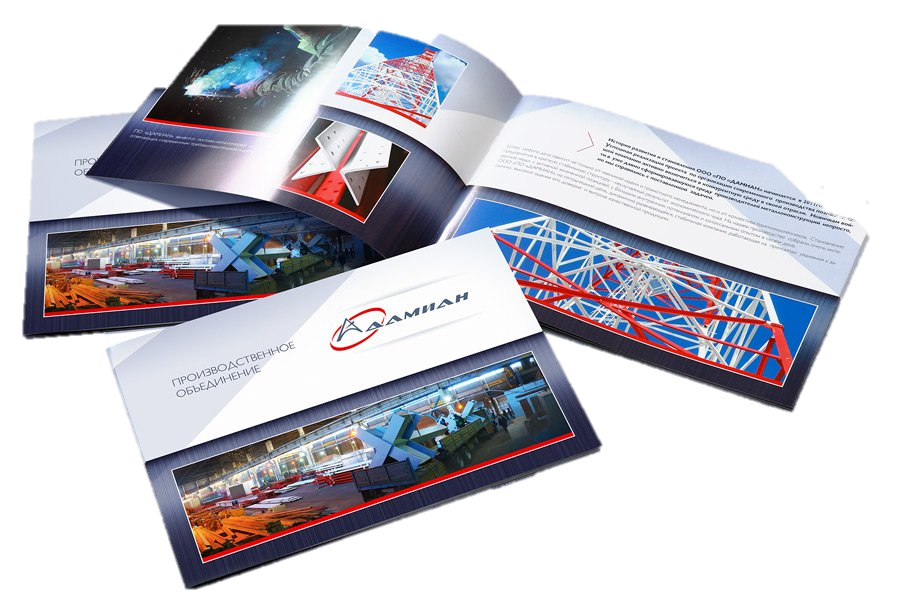 Рекламный проспект
рассказывает о назначении, области применения товара, его достоинствах и характеристиках. Если рекламируемый товар производственного назначения и имеет сложную конструкцию, то в проспекте может описываться принцип действия конструкции и ее наиболее важных узлов. Художественное оформление и полиграфическое исполнение проспекта должны быть высокого качества. Это очень важно для привлечения внимания и положительного отношения потре­бителей к рекламируемому товару. Рекламный проспект иллюстрируется фотографиями, рисунками, схемами, графиками, таблицами. Иллюстративные материалы помогают уяснить наиболее важные достоинства товара. Текстовой материал излагается настолько полно, чтобы потребитель смог составить ясное и однозначное представление о преимуществах, которые он получит, приобретая рекламируемый товар.
Проспект -
многостраничное издание типа брошюры, листы которого скреплены. Часто используется в престижной рекламе и как средство паблик рилейшнз. Целесообразно использование проспекта для обстоятельного рассказа о фирме, ее продукции, сотрудниках и т. п.
Листовка
представляет одностороннее или двухстороннее изображение (текст), помещенное на листе относительно небольшого формата. Практика показывает целесообразность выпуска листовки сериями. В этом случае единая форма и элементы оформления облегчат узнаваемость товаров рекламодателя.
Пресс-релиз –
рекламный материал, в большей степени ориентированный на представителей прессы. Раздается на выставках, презентациях, иногда рассылается в редакции. Содержит сведения об успехах фирмы, наиболее известных видах продукции, благотворительной деятельности. Главная цель издания пресс-релизов – способствовать распространению информации о фирме, в том числе путем ее «попадания» на страницы прессовых изданий в составе редакционных или иных материалов.
Рекламная листовка –
содержит чисто рекламную информацию, более броско оформлен, имеет «более рекламный» текст. Американский вариант – доджер. Часто при его оформлении прибегают к веселым, забавным рисункам, размещают на нем рекламный слоган. Его главная функция быть заметным, бросаться в глаза. Рекламная листовка, в принципе, похож на рекламное сообщение в прессе, но за счет меньших затрат может иметь значительно больший объем и более подробно описывать предмет рекламы.
Буклет -
качественно оформленный рекламный материал о фирме или конкретном продукте (услуге) или их группе. Небольшой по объему, часто формата А4 с фальцовкой на 6 полос. В большей мере относится к рекламным материалам престижной направленности, часто выпускается фирмами, достигшими определенных успехов или к юбилейным датам. 
согнутый (сфальцованый) один или несколько раз лист бумаги с текстом или иллюстрациями. Схемы фальцовки могут быть самыми разнообразными: от гармошки-ширмы до сложных буклетов-пакетов. Разработка буклета дороже листовки, однако он позволяет сообщить больше информации и солиднее выглядит.
Брошюра
(от франц. «brochure»-сшивать) –  непериодическое, однократно выпускаемое издание небольшого объема, состоящее из сброшюрованных и скрепленных листов запечатываемого материала в обложке. Брошюры можно классифицировать по содержанию: политические, научные, учебные, литературно-художественные, справочные, рекламные.
Рекламная брошюра - это своеобразная мини-презентация товара или услуги
Брошюра предпочтительна при небольших тиражах и низкой себестоимости полиграфической продукции. Она вмещает значительно большее количество информации, чем листовка или буклет и на столе руководителя (адресата рекламной кампании) она «живет» дольше. Выполненная на качественной бумаге, в хорошем цвете и переплетенная должным образом, брошюра по внешнему виду вполне может соперничать с иными глянцевыми журналами, являясь при этом значительно менее дорогим проектом. Такая брошюра может быть помещена не только в специальную папку, но и стать украшением книжной полки.
Печать брошюр
может осуществляться на разных сортах бумаги с различными вариантами цветности. Обычно брошюры печатаются на офсетной бумаге, а ее обложка изготавливается из более плотной, чаще всего мелованной бумаге различных сортов. Наиболее популярна глянцевая мелованная бумага и покрытая дополнительно матовым лаком. Также на изготовление обложки подходит картон.
  Если нет цветных иллюстраций и тираж готового издания менее 1000 экземпляров, то блок выгодней всего печатать на ризографе. 
Для обложки обычно используют бумагу плотностью 160 г/м2. После того, как все листы будущей брошюры напечатаны, надо подобрать готовый тираж. Т.е. разложить напечатанные листы по порядку. Фальцовка и скрепление скрепкой производятся за одну операцию буклетмейкером Foldnak M2. По желанию заказчика, готовую брошюру можно подрезать - т.е. подровнять выступающие с правого края листы. Это придаст более аккуратный вид вашему изданию. Рекомендуется подрезать брошюру, если в ней более 40 полос.
Флаер —
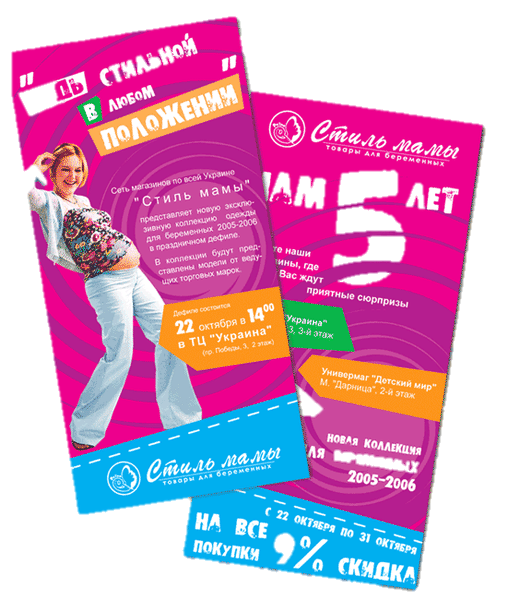 красочно оформленная рекламная карточка (листовка), сообщающая о проведении какого-либо мероприятия и, как правило, дающая определенные льготы при его посещении. При изготовлении флаера часто указывают тему, дату и время проводимого мероприятия, его участников, а при необходимости — схему проезда.
С помощью флаеров удобно рекламировать товары и услуги, пригласить на какое-нибудь мероприятие (напр., дискотеку). В отличие от пригласительного билета (который чаще всего является именным), флаер распространяется свободно и, как правило, дает скидку при приобретении входного билета, товара или услуги. 
Основное отличие флаера от листовки – более плотная бумага, которая дольше сохраняет внешний вид флаера. Также плотная бумага придает флаеру презентабельный вид.
Наиболее распространенные форматы флаеров: 10х7 см, 10х15 см, 20х10 см.
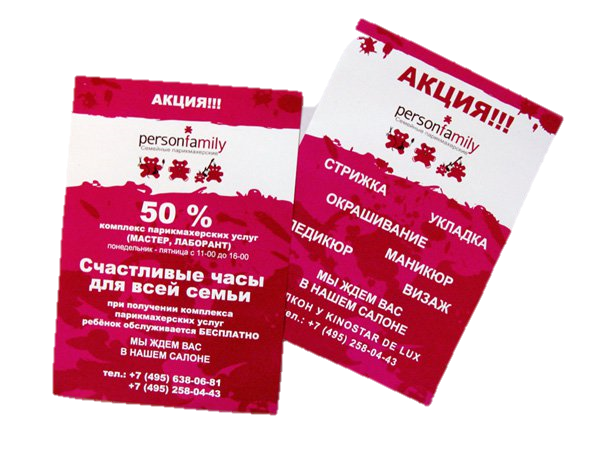 Открытки
Открытки обычно изготавливают на плотной мелованной бумаге 250 г/м или 300 г/м, картоне или дизайнерской бумаге. В случае необходимости по линии сгиба делается биговка. Размер и форма открыток могут быть любыми.
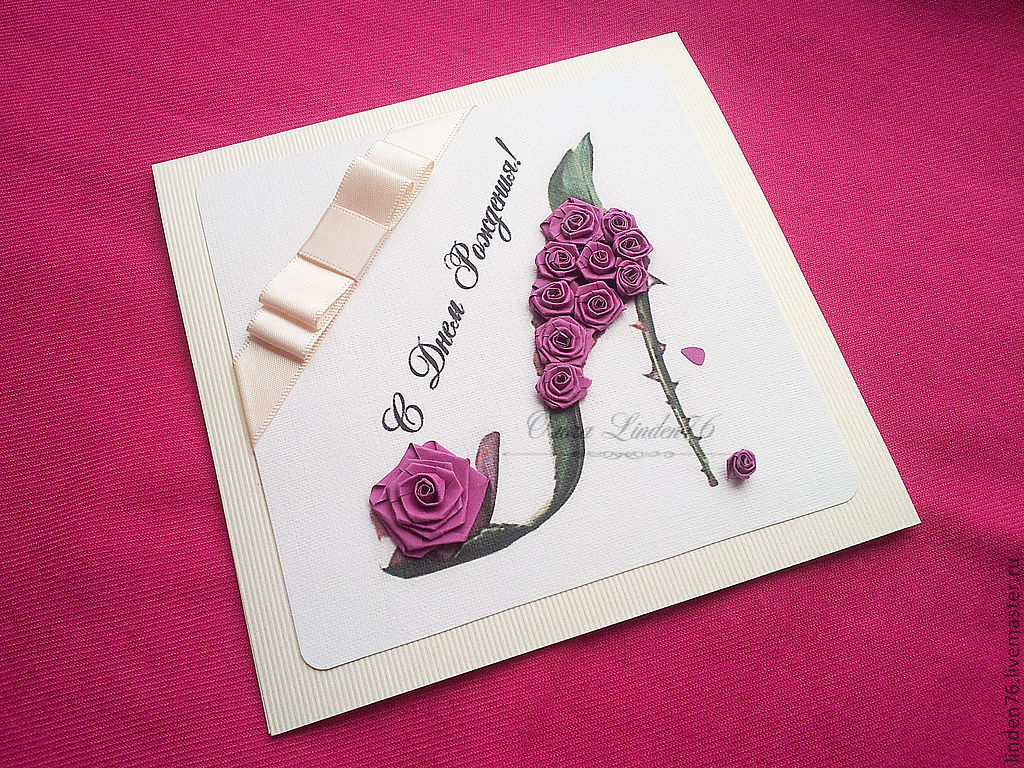 Этикетки
Этикетка — информационно-рекламное листовое издание, ярлык на чем-либо (например, на упаковке), с фабричным клеймом, содержащее краткую информацию о данном объекте. 
Этикетка — это, возможно, самая важная часть рекламы продукции любого предприятия. Основная задача этикетки — привлечь внимание потребителей к товару.
 Наиболее распространенным способом изготовления этикеток является печать (чаще всего на бумаге, реже - на ткани, фольге, и некоторых других материалах). 
Также к уже изготовленным этикеткам можно применить послепечатную подготовку: конгревное тиснение этикеток, тиснение этикеток фольгой, нанесение различных лаковых покрытий на этикетку, фигурную высечку.
Информационное (рекламное) письмо
выполняется на фирменном бланке и адресуется конкретному лицу. Содержит информацию о Вашей фирме, основных направлениях ее деятельности (о важнейших производимых товарах, услугах и т.п.) и целях, преследуемых написанием этого письма, то есть тех действиях, которые Вы можете ожидать от получателя. Вы можете предложить адресату продать товар, оказать конкретную услугу, сообщить о снижении цен, о скидках, о новых партнерах, филиалах, расположенных вблизи адресата, предложить сотрудничество и т.д. Письмо может быть индивидуальным и типовым (текст адресуется нескольким адресатам, а наименование каждого допечатывается в верхней части письма с указанием должности, фамилии, инициалов и т.п.).
Коммерческое предложение –
рекламный материал, имеющий меньшую рекламную направленность и большую коммерческую информативность. Обычно направляется корреспонденту, который знаком с Вашей фирмой по каким-либо предыдущим контактам. Содержит подробное описание Ваших предложений и их активную аргументацию. В приложении к коммерческому предложению могут даваться материалы, описывающие объект предложения – расчеты, чертежи, фотографии, схемы. От обычных писем коммерческое предложение отличается тщательностью исполнения, лучшим оформлением. Иногда они готовятся заранее и передаются (пересылаются) по мере осуществления контакта с предполагаемым партнером (на выставках, деловых встречах).
Информационный лист –
аналогичен информационному письму, но не содержит атрибутов адресата. Фирменные бланки для его написания обычно не используются. В качестве элементов оформления могут быть применены фирменный знак, логотип и фирменные цвета. Включает в себя данные о ценах, скидках, льготах и т.п. Так как информационный лист адресуется не к конкретному лицу, а к лицам лишь предположительно интересующимся Вашим предложением, то изложение сути упрощено, однако основные характеристики и сопоставление с аналогами представлены достаточно полно.
Бирка —
неприклееваемая этикетка, пришиваемая или привешиваемая на что-либо к материалу, продукту, изделию.
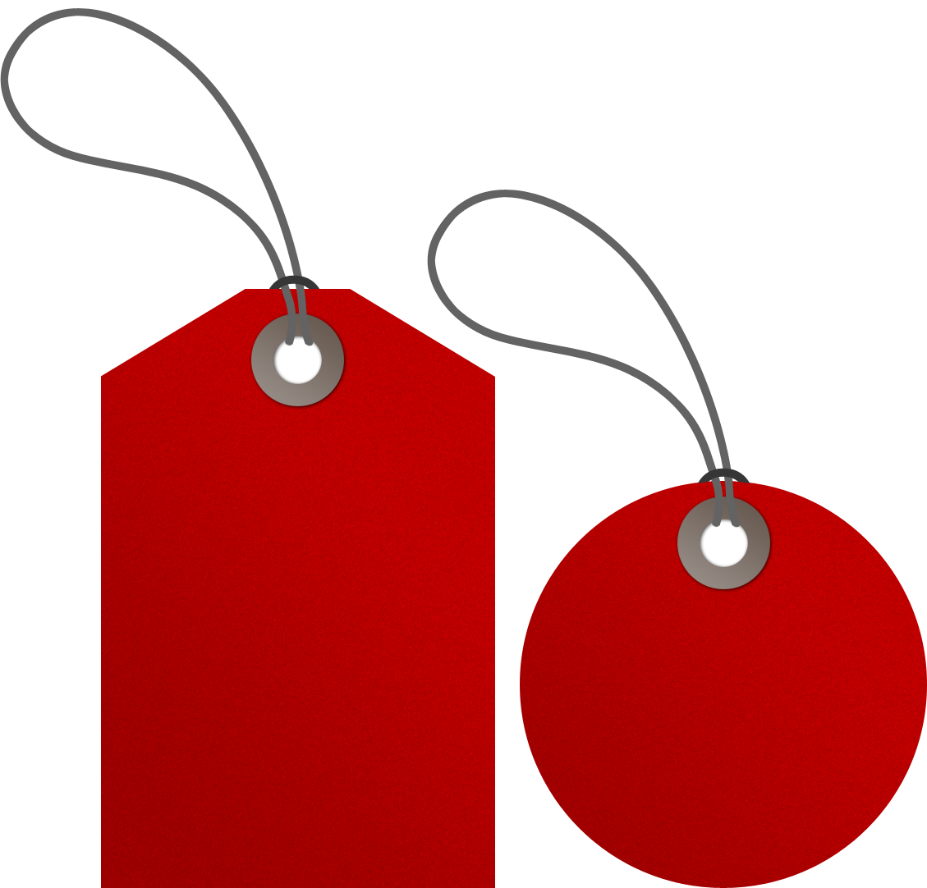 К средствам печатной рекламы можно также отнести:
календари (настенные, перекидные, карманные), бланки меню (в ресторанах) и др.
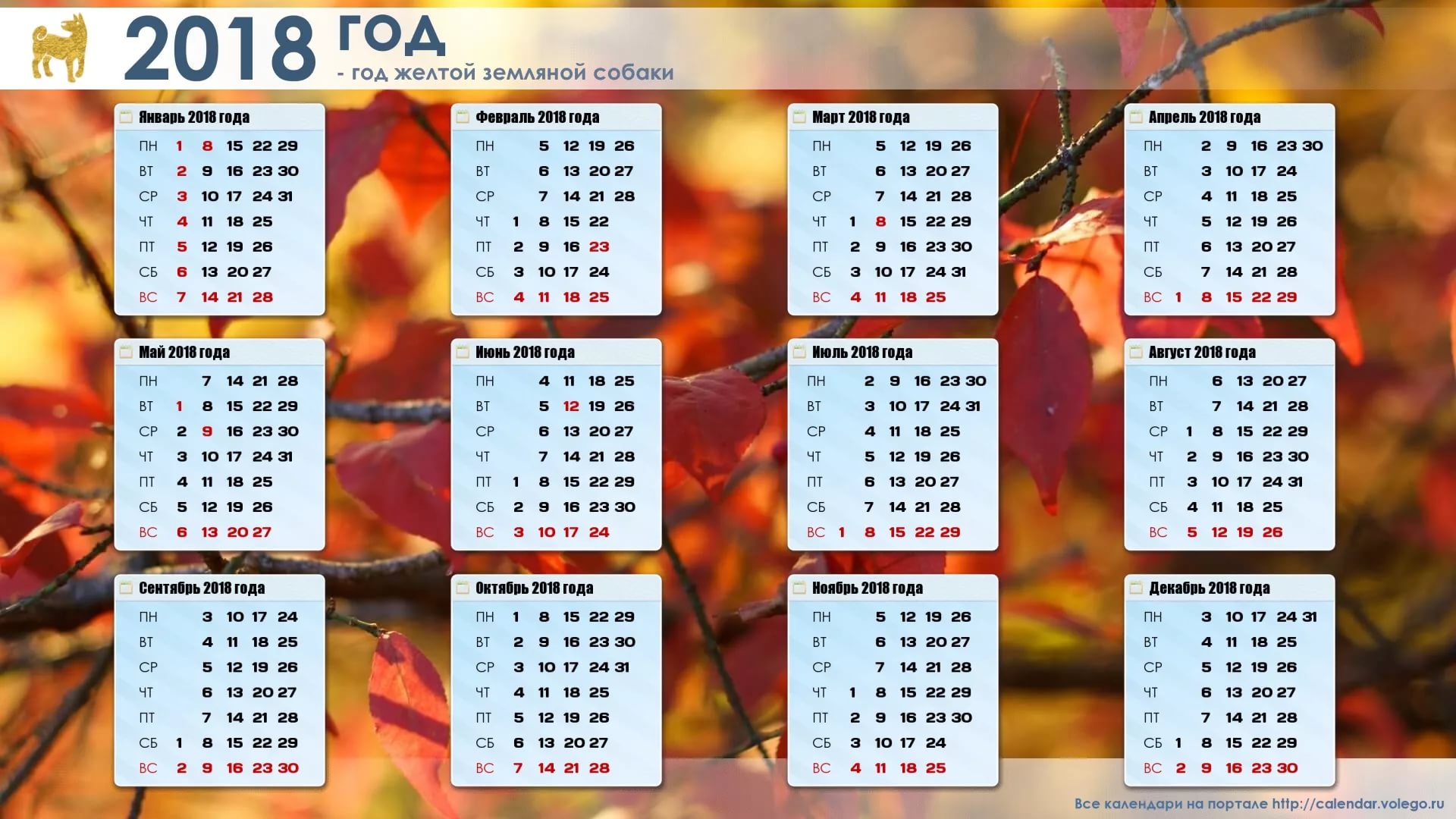 Виды сувенирной рекламной продукции:
1. Кружки, тарелки, иная керамика с логотипами и иными изображениями.
2. Текстильная продукция – футболки, бейсболки, напульсники и так далее.
3. Таблички на стол, дверь, указатели и т.п.
4. Брелки, значки, магниты.
5. Эксклюзивная сувенирная продукция.
Главным преимуществом этого вида рекламной продукции
является возможность использования нестандартных, ярких маркетинговых ходов. Главным же недостатком использования «сувенирки» является высокая стоимость изготовления нестандартных рекламных материалов, особенно – маленьким тиражом.
Понятие печатной рекламы объединяет рекламу на таких носителях, как листовка, плакат, буклет, каталог, проспект, открытка, календарь и другие виды печатной продукции.
Процесс разработки носителей полиграфической рекламы включает следующие основные этапы:
1. Принятие решения относительно типа носителя: листовка, плакат, проспект и т. п.
 2. Этап разработки элементов изобразительного и текстового наполнения.
 3. Этап разработки компьютерного оригинал-макета.
 4. Этап производства полиграфической рекламной продукции.
Преимуществами печатной рекламы являются:
относительная дешевизна;
оперативность изготовления;
некоторые носители (например, настенные календари) позволяют обеспечить довольно длительный рекламный контакт с получателем;
отсутствие информации о конкурентах на конкретном носителе и др. К недостаткам данного средства рекламы следует отнести слабую избирательность, наличие большой бесполезной аудитории, сложившийся "образ макулатурности" и др.
При написании текстов для объявлений в прессе почти автоматически встает проблема, как наиболее полно и убедительно изложить свое обращение в рамках ограниченного места. Зато при подготовке текста для листовки или буклета столь жестких ограничений обычно нет, и автора так и подмывает вместо сжатого, энергичного изложения материала пуститься в витиеватые рассуждения.
Первым важным шагом на пути создания эффективной печатной рекламы:
является сбор всеобъемлющих сведений по заданной теме, включая:
Краткое изложение предполагаемого текста.
Перечень выгод для заказчика.
Фотографии или иллюстрации, которые необходимо использовать.
Перечень фотографий, которые предстоит, если это нужно, сделать.
Перечень рисунков и прочих иллюстраций, которые предстоит в случае необходимости подготовить.
Подборки технических сведений типа таблиц, спецификаций и рабочих характеристик.
Данные о правовых ограничениях или оговорках.
Основными элементами печатной рекламы
являются текстовая и художественная основа. Шрифт выбирается исходя из многих соображений: простоты зрительного восприятия, привлекательности, загадочности, общей творческой идеи сообщения. 
Важнейшее значение имеет также художественное оформление печатной рекламы, использование фотографий рисунков, цветовых сочетаний.
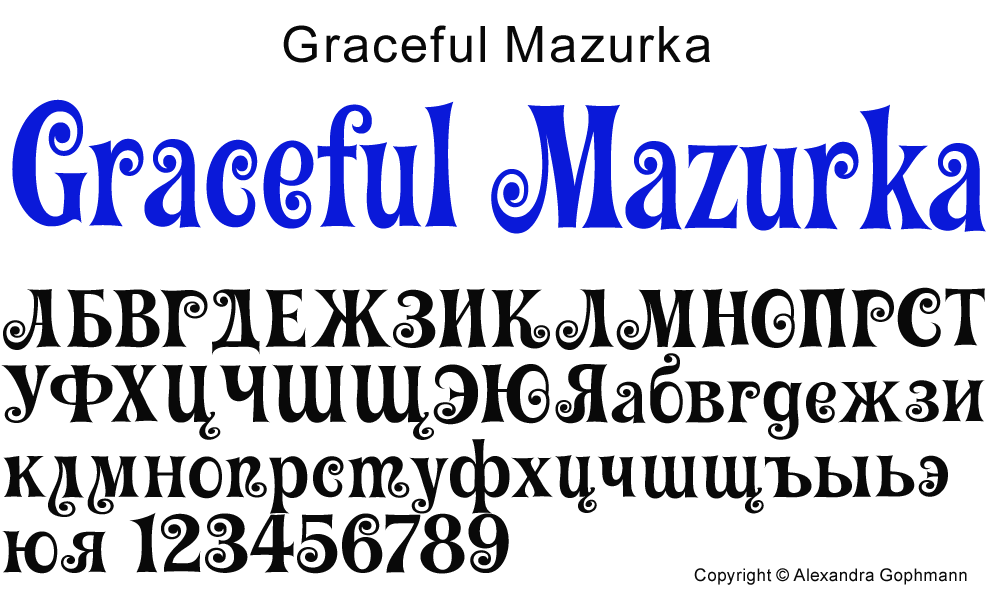 Бумагу для печатной рекламы подбирают в зависимости от вида печати
требуемого качества готовой продукции, применяемого печатного оборудования. Основными ее показателями, влияющими на выбор, являются:
геометрические: гладкость, толщина, плотность и пористость;
оптические: белизна, непрозрачность, лоск (глянец);
показатели однородности структуры: равномерность просвета, разносторонность;
механические: прочность поверхности к выщипыванию, разрывная длина или прочность на разрыв, прочность на излом, влагопрочность, мягкость и упругость при сжатии;
сорбционные: гидрофобностъ, впитывающая способность растворителей печатных красок.
Контрольные вопросы
Назовите основные характеристики печатной рекламы?
Назовите отличие проспекта от брошюры?
Назовите недостатки полиграфической продукции?
Печатный продукт, дающий возможность не только ознакомиться с преимуществами продукции, но и сделать заказ товара?
Какой вид печатной рекламы вы считаете наиболее широко распространенным?
Что такое флаер. Каково его назначение?
Дайте характеристику коммерческому предложению?
Дайте характеристику пресс – релизу?
Какие преимущества у печатной рекламы?